Regionalisatie: to be or not to be
Het West-Brabants Archief
Filmpje: het verleden verbonden met het heden
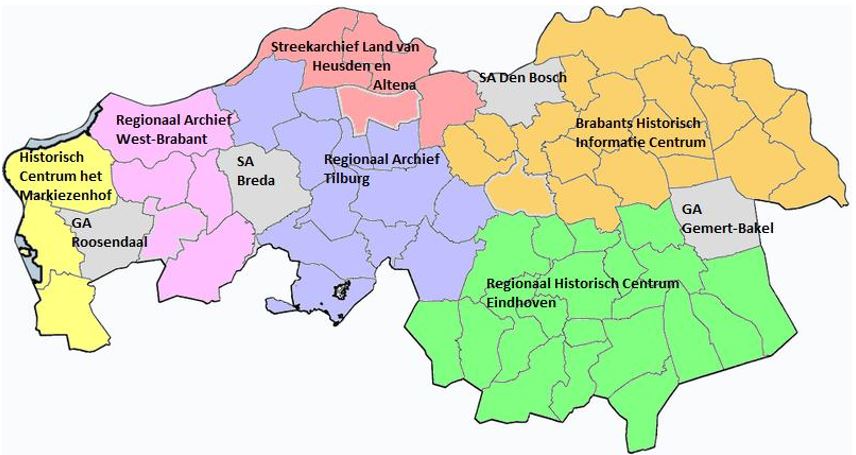 Archiefinstellingen in Noord-Brabant
Voorbeelden participatie
Voorbeelden participatie
archiefinstellingen in Nederland
Stelling 1
Een archiefdienst die alleen klassieke wettelijke taken verricht zal niet overleven. (wij en zij)
Stelling 2
Alleen bij een voldoende schaalgrootte kunnen archiefinstellingen als uitvoerenden van de overheidstaken communiceren met de opdrachtgevers. Regionalisatie is daarbij een adequaat hulpmiddel